ОФОРМЛЕНИЕ РППС В ДОУ
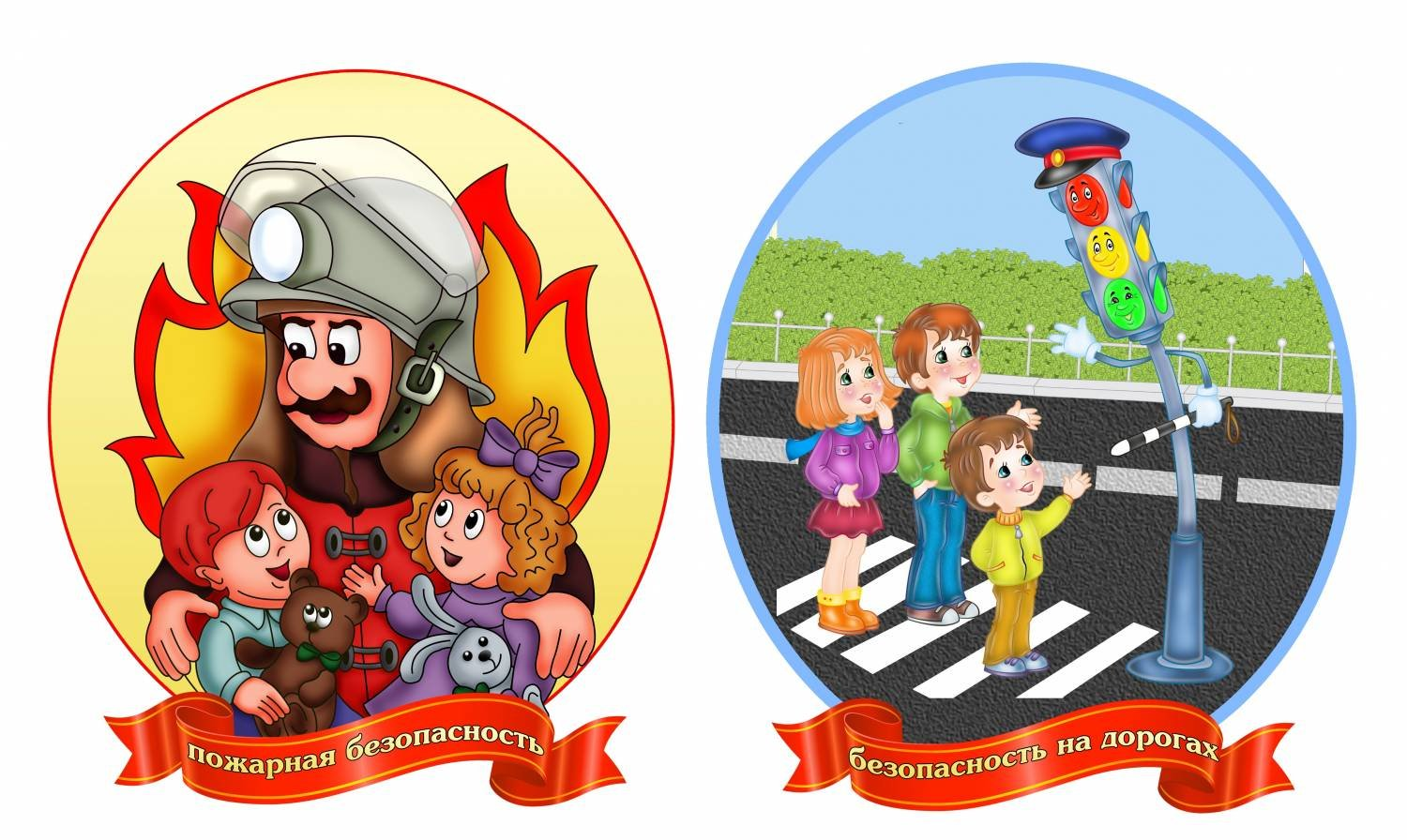 Создавая предметно-развивающую среду необходимо помнить:
1. Среда должна выполнять
образовательную, развивающую, воспитывающую, стимулирующую, организованную, коммуникативную функции. 
Но самое главное – она должна работать на развитие самостоятельности и самодеятельности ребенка.
3. Форма и дизайн предметов ориентирована на безопасность и возраст детей.
2. Необходимо гибкое и вариативное использование пространства. Среда должна служить удовлетворению потребностей и интересов ребенка.
5. В каждой группе необходимо предусмотреть место для детской экспериментальной деятельности.
4. Элементы декора должны быть легко сменяемыми.
6. Организуя предметную среду в групповом помещении, необходимо учитывать закономерности психического развития, показатели их здоровья, психофизиологические и коммуникативные особенности, уровень общего и речевого развития.
7. Цветовая палитра должна быть представлена теплыми, пастельными тонами.
9. Предметно-развивающая среда группы должна меняться в зависимости от возрастных особенностей детей, периода обучения, образовательной программы;
8. При создании развивающего пространства в групповом помещении необходимо учитывать ведущую роль игровой деятельности.
«Содержание  центра блока «Безопасность дорожного движения» в группах детского сада»
картины с изображением улиц и дорог с движущимися по ним транспортными средствами;
наборы различного вида транспортных средств, крупного и среднего размера;
Первая младшая группа. 
 
У детей формируются представления об улице, о дороге, легковых и грузовых видах транспортных средств; некоторых видах маршрутных транспортных средств (автобус, трамвай); труде водителя.
картины с изображением различного вида транспортных средств (легковые, грузовые, маршрутные (автобус, трамвай);
Атрибуты к сюжетно-ролевой игре «Транспорт» (разноцветные рули, шапочки разных видов транспортных средств, нагрудные знаки  и т.п.)
Художественная литература: А. Барто «Игрушки»: «Грузовик».
Дидактические игры: «Собери легковой автомобиль» (из 4-х частей), «Собери грузовой автомобиль»
простейший макет улицы (желательно крупный), где имеются дома по обеим ее сторонам и между ними обозначена дорога, на которой ярко выражены  тротуар, проезжая часть, пешеходный переход;
Вторая младшая группа

	У детей расширяются знания и навыки, полученные в первой младшей группе: продолжается  работа по знакомству с транспортными средствами: легковые, грузовые;  маршрутные транспортные средства (автобус, трамвай, троллейбус); специальный транспортные средства - «Скорая помощь», «Пожарная»; дети получают новые знания о труде водителя;  знакомятся с правилами поведения в маршрутных транспортных средствах; знакомятся с понятием «светофор» и его сигналами; продолжают знакомиться с элементами дороги: «тротуар», «проезжая часть», «пешеходный переход»; у детей формируются первичные представления о безопасном поведении на дорогах.
картины с изображением различного вида транспортных средств (легковые, грузовые, маршрутные (автобус, трамвай, троллейбус);
макет светофора и кружочки, в соответствии с сигналами светофора -  красного, жёлтого и  зелёного цвета;
атрибуты к сюжетно-ролевой игре «Автобус» (руль, макет автобуса, знак автобусной остановки и т.п.)
Дидактические игры: «Собери легковой автомобиль» - пазлы из 6-ти частей, «Собери грузовой автомобиль» - пазлы из 6-ти частей, «Угадай, что это за транспортное средство?» - игра на знание спецтранспорта; лото «Транспорт» - с изображением  автобуса, трамвая, троллейбуса; «Светофор» - на знание сигналов светофора.
Художественная литература: А.Барто «Игрушки»: «Грузовик», С.Михалков «Светофор»
набор карточек «Дорожная азбука»;
Средняя группа

Развивается наблюдательность, умение ориентироваться в помещении, на участке детского сада и в ближайшей местности. Дети этого возраста продолжают знакомиться с понятиями «улица», «дорога», «перекресток», «остановка маршрутного транспортного средства»  и элементарными правилами поведения на дорогах. Расширяются знания детей о различных видах транспортных средств, особенностях их внешнего вида и назначения («Скорая помощь», «Пожарная», «Полиция», автобус, трамвай, троллейбус). Дети знакомятся с работой полицейского,
дорожными знаками. В средней группе это «Пешеходный переход», «Место остановки автобуса и (или) троллейбуса», «Место остановки трамвая».
макет электрического светофора с переключающимися сигналами;
макет улицы с ярко обозначенным перекрестком дорог, на которых имеются  тротуар, проезжая часть;
иллюстрации с изображением остановок маршрутных транспортных средств (автобуса, трамвая, троллейбуса), пешеходных переходов (наземных, подземных);
Художественная литература: Н.Носов «Приключения Незнайки и его друзей» (главы из книги), С.Михалков «Моя улица» (отрывок), Э.Мошковская «К нам бегут автобусы»; А.Северный «Светофор»
Атрибуты к сюжетно-ролевым играм  «Автобус», «Пожарные», «Полиция», картина «На улице города»; набор карточек «Дорожная азбука»
Дидактические игры:  «Найди свой цвет», «Собери светофор», «Собери маршрутное транспортное средство», «Узнай дорожный знак», «Можно -нельзя», лото «Транспорт», лото «Дорожные знаки»
Старшая группа

У детей дополняются знания об элементах дороги (тротуар, проезжая часть, обочина), о правостороннем движении, о работе светофора. Дети продолжают знакомиться с правилами дорожного движения, правилами передвижения для пешеходов и велосипедистов.  Расширяют свои знания в области дорожных знаков: «Пешеходный переход»,  «Место остановки автобуса и (или) троллейбуса»,«Место остановки трамвая», «Дети», «Велосипедная дорожка», «Пункт медицинской помощи»», «Пункт питания», "Полиция", «Въезд запрещен», «Дорожные работы». Продолжают знакомства с правилами поведения во время игр, правилами езды на велосипеде. Уточняют знания о работе пожарных, знакомятся с работой регулировщика, службы МЧС.
Макет перекрёстка, с помощью которого ребята смогут решать сложные логические задачи по безопасности дорожного движения, отрабатывать навыки безопасного перехода проезжей части. Макет должен быть со съёмными предметами, для того чтобы дети сами могли моделировать различные ситуации на дороге.
Набор дорожных знаков, в который обязательно входят такие дорожные знаки, как: информационные– «Наземный пешеходный переход», «Подземный пешеходный предупреждающие знаки – "Пешеходный переход", «Дети»,"Дорожные работы"; запрещающие знаки– «Движение пешеходов запрещено», «Движение на велосипедах запрещено», «Въезд запрещен»; предписывающие знаки– «Пешеходная дорожка», «Велосипедная дорожка»; знаки сервиса– «Пункт медицинской помощи», «Пункт питания». Знаки должны быть на подставках, для работы с макетом, и крупные знаки на подставках для театрализованных, сюжетно- ролевых игр.
Художественная литература: С.Михалков «Шагая осторожно», Г.Тумаринсон «Новые дорожные приключения Буратино», Я.Пишумов «На улице нашей…»
Дидактические игры: «О чём говорят знаки?», «Угадай знак», «Где спрятался знак?», «Перекрёсток», «Наша улица» и т.п.
Схемы жестов регулировщика, дидактическая игра «Что говорит жезл?», атрибуты инспектора ДПС: жезл, фуражка.
картотекой «опасных ситуаций» по решению задач безопасности на дорогах;
Подготовительная к школе группа

Дети продолжают знакомиться с работой ГИБДД, знания детей о безопасном поведении на дорогах  систематизируются.
картой ближайшей к детскому саду местности (отработка навыка ориентировки в указанных пределах)
Художественной литературой: Н. Кончаловская «Самокат», Л. Гальперштейн «Трамвай и его семья»,А. Дмоховский «Чудесный островок»; Л. Клименко «Происшествие с игрушками», «Зайка велосипедист»;  «Здравствуй, друг, дорожный знак!»
Различными дидактическими играми на знание правил дорожного движения, дорожных знаков и  правил поведения в маршрутных транспортных средствах: «Правила дорожного движения», «Узнай дорожный знак», «Законы улиц и дорог», «Правильно-неправильно», игра-лото «Внимание! Дорога!» и т.п.
СПАСИБО ЗА ВНИМАНИЕ!